Enhancing Inspections through the Use of Digital Tools: Case Studies of Data Driven Enforcement 

Carola Bertone, Junior Policy Analyst
Regulatory Delivery Programme, OECD
Agenda
2
Targeting non-compliance situations (I)
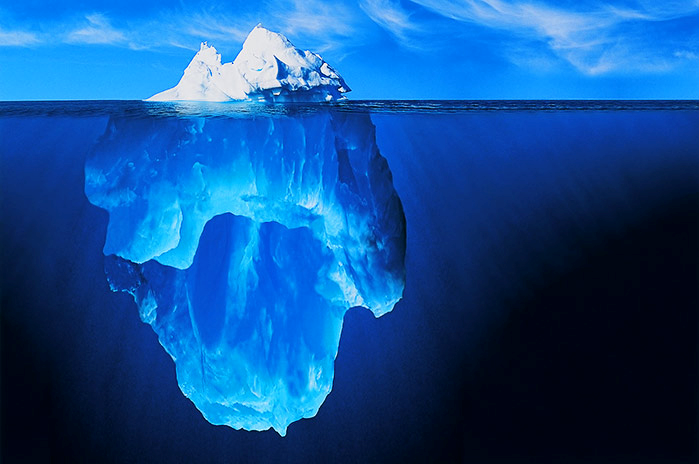 When data is scarce—revealing only the tip of the iceberg
Web-based tools can detect and address non-compliance
3
[Speaker Notes: IT and inspection findings enable data-driven enforcement]
Targeting non-compliance situations (II)
4
Using data from social networks
Web scraper – Provincial Agency for Environmental Protection (Trento)
Q: Are all businesses operating in the sector in possession of authorization? How to verify it? 
H: Most businesses require an online presence for commercial and advertising purposes. By law, businesses in Italy must indicate their VAT number on their website, which can be compared with the registry held by the authority.
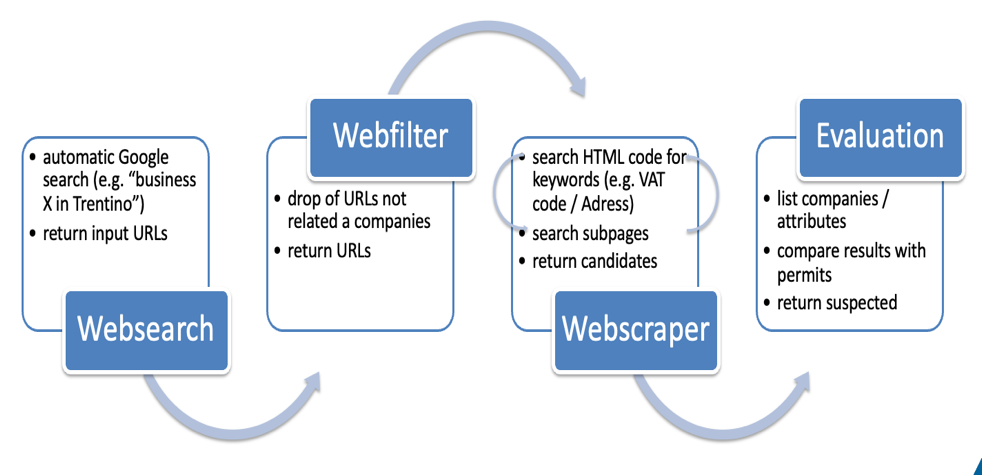 6
Social media platforms to enhance inspections effectiveness: TripAdvisor – Lazio Region
Q: Is the competent authority able to identify all risk situations? How to collect reports from citizens? 
H: Based on international experiments (e.g., Las Vegas, San Francisco, New York), it has been proposed the use of restaurant reviews posted by customers on social networks
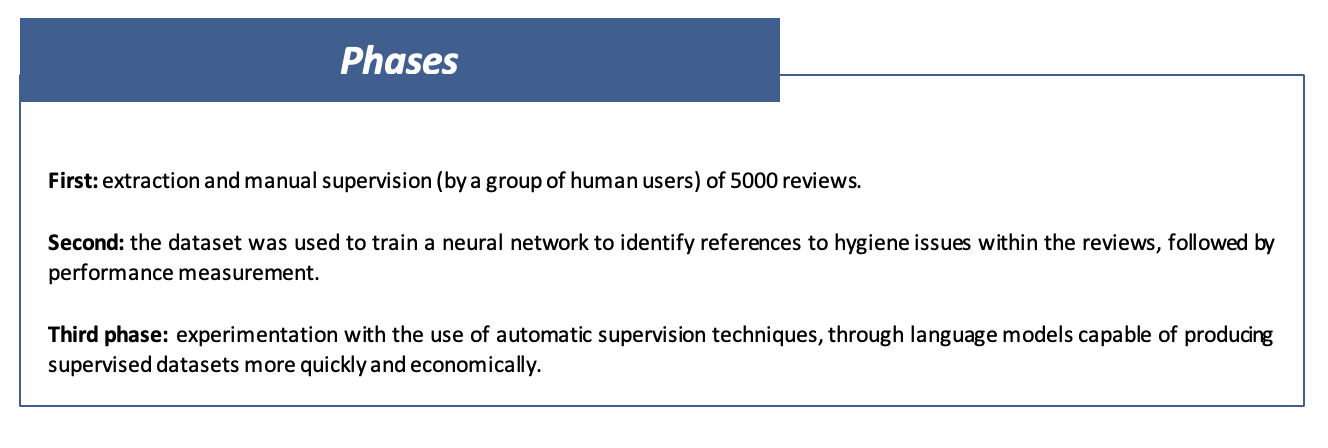 7
Hygiene and poisoning sentiment in reviews
dataset supervision
random selection
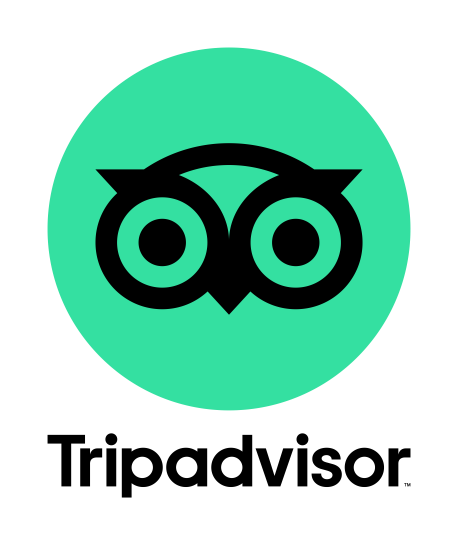 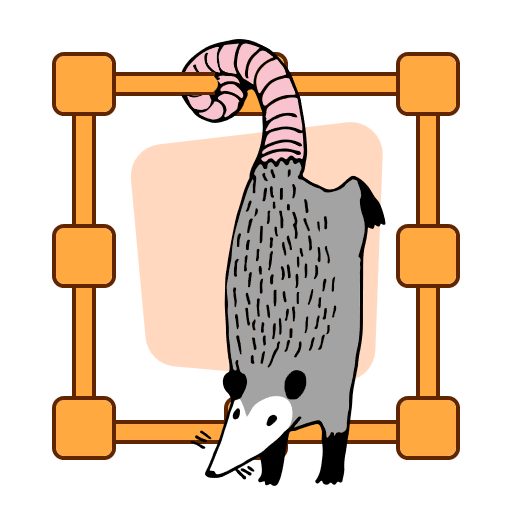 30% from keywords filter
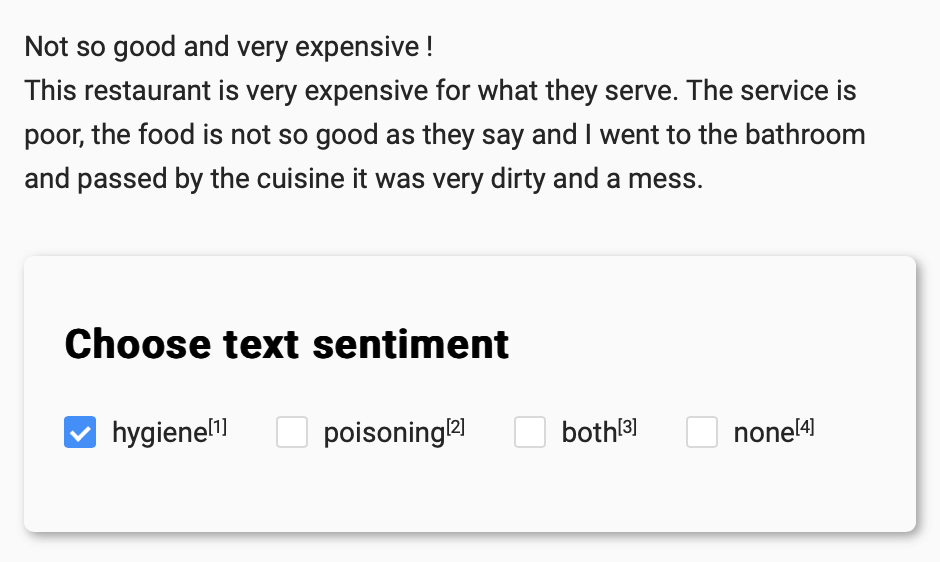 24% from ★ reviews
19% from ★★ reviews
5k reviews
2M reviews
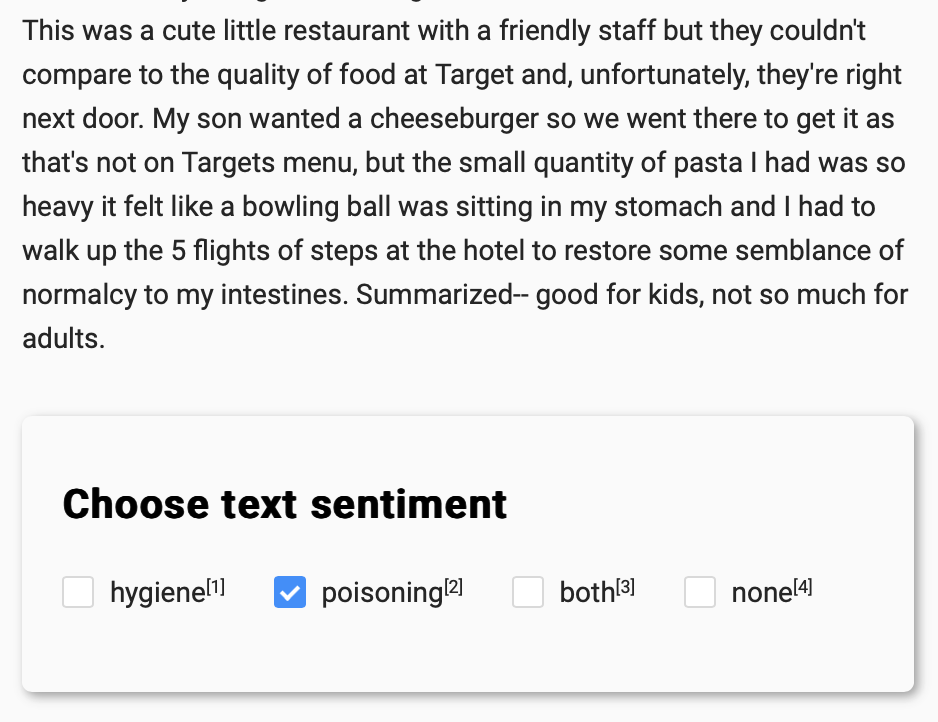 14% from ★★★ reviews
9% from ★★★★ reviews
4% from ★★★★★ reviews
8
TripAdvisor – Lazio Region (Food Safety)
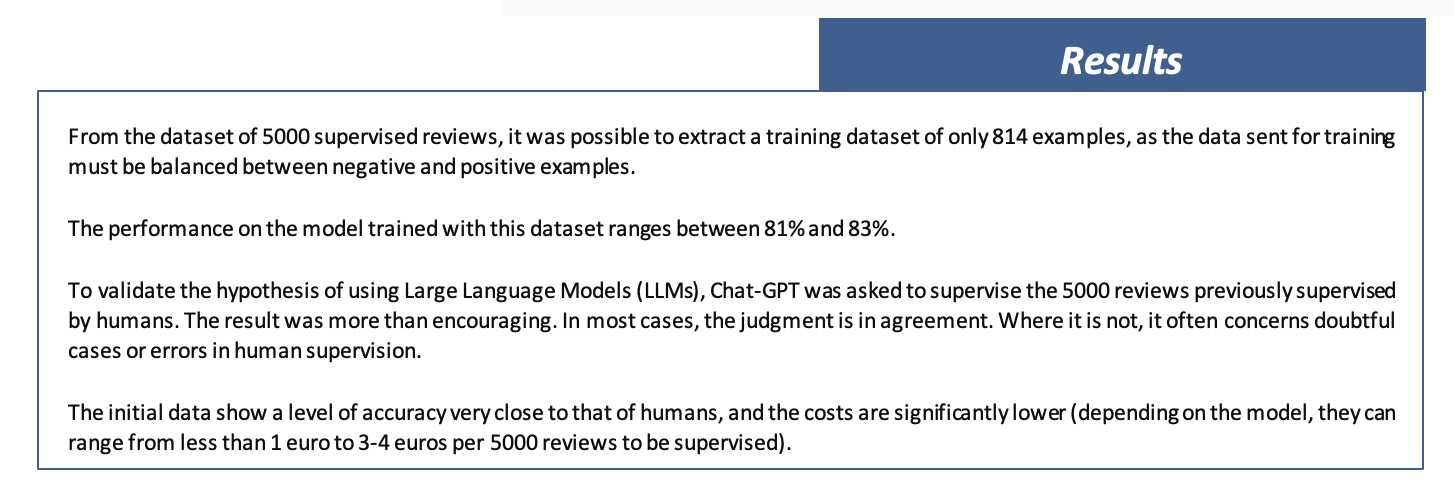 9
The Lombardy Region carried out an "audit" to identify differences in the inspectors' judgement in the inspection phase, correct them and thus standardise the decision-making process
Noise
Improving inspections’ fairness
Errors in human judgement
[Speaker Notes: Probability of harming a public good: How likely is it that a potential harm happens to people, the environment, or another public good?
Impact of harm should it happen: How severe could be the potential consequences of a harm?
Being able to answer these questions can lead to better prioritisation of inspections. It is also important to separate both concerns correctly, as they factor differently in the calculation of the general threat to consider.]
Improving inspections’ fairness
Starting question: How to identify inspectors' judgemental variability and avoid inefficient and unfair decision-making?
Thank you!


Carola Bertone
carola.bertone@oecd.org
13